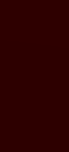 K.B.O. Raamsdonk
Wenst U
Prettige Kerstdagen
En
Een Voorspoedig 2023
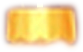 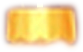 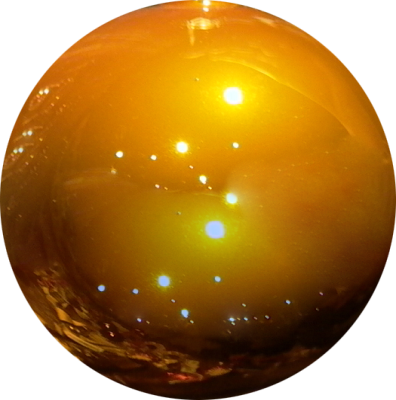 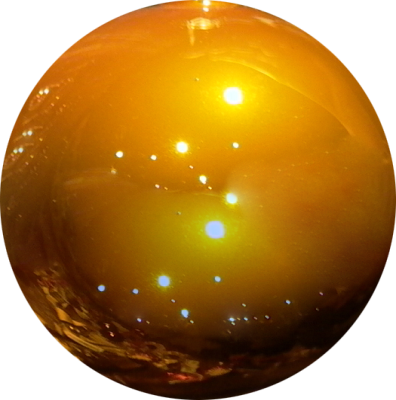 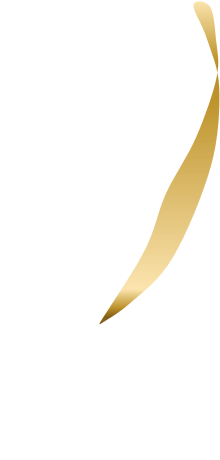 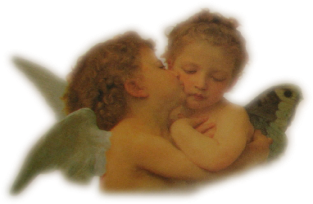 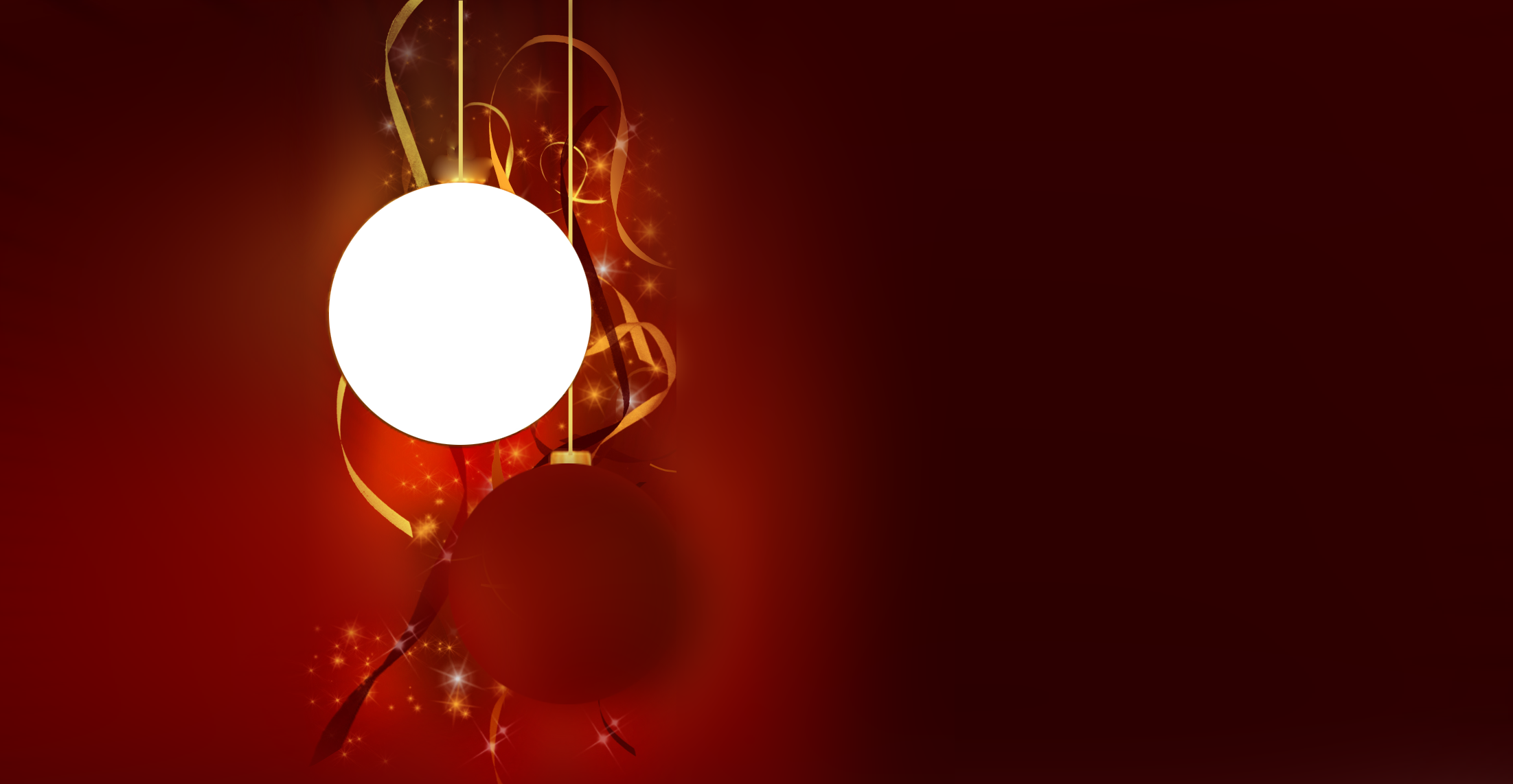 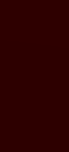 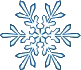 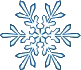 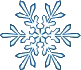 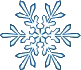 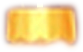 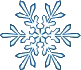 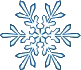 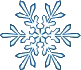 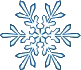 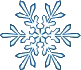 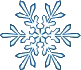 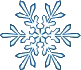 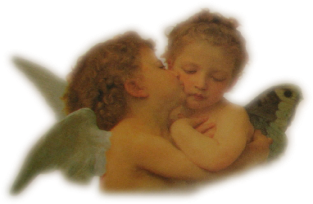 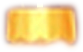 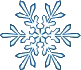 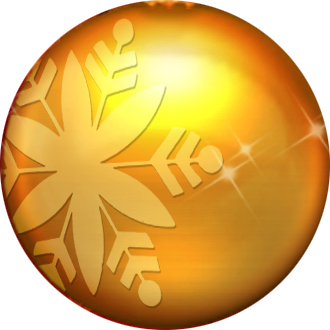 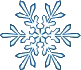 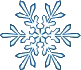 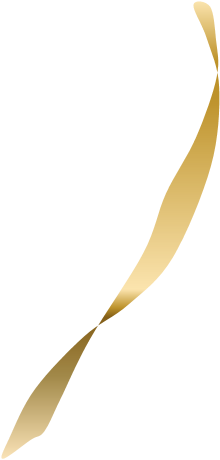 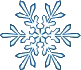 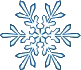 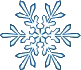 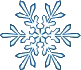 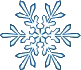 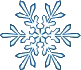 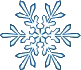 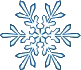 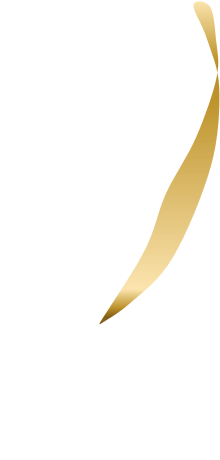 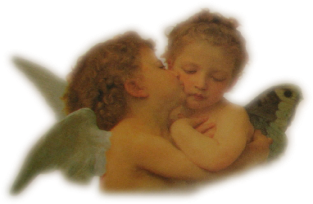 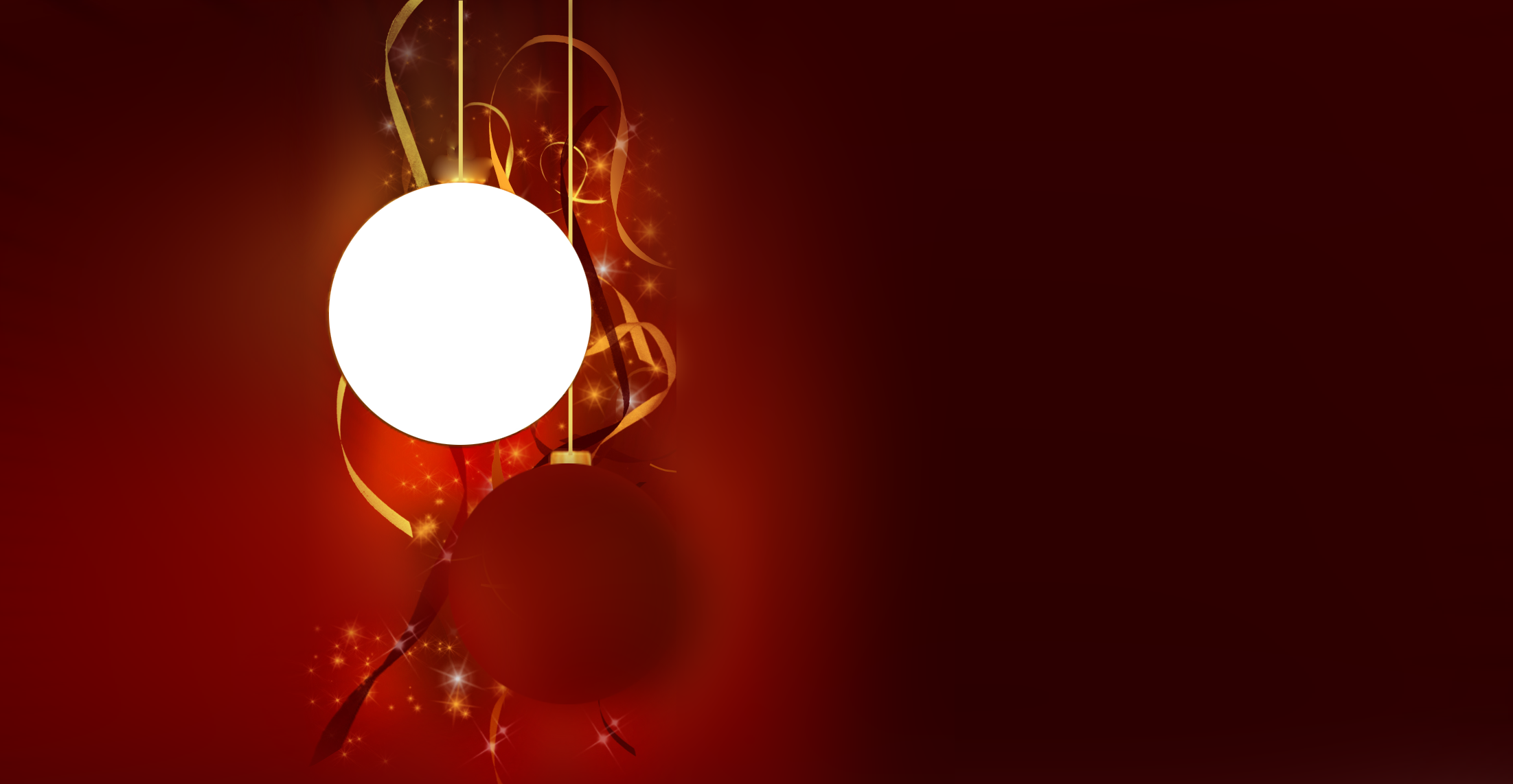 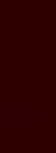 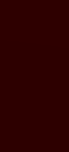 D
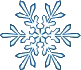 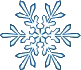 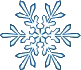 Zalig Kerstmis!
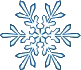 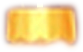 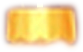 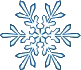 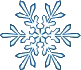 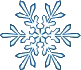 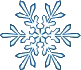 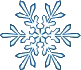 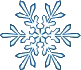 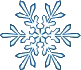 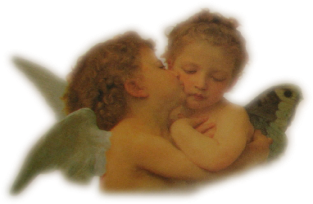 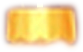 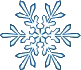 Voor een schitterend
Zalig Kerstmis!
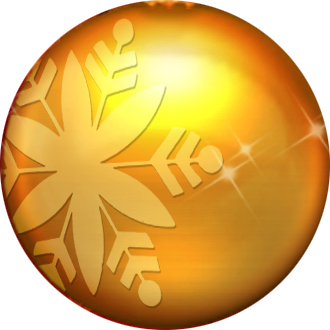 e beste wensen
Zalig Kerstmis!
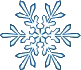 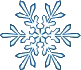 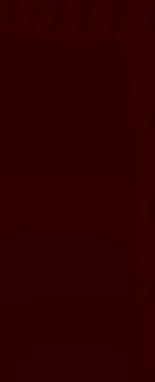 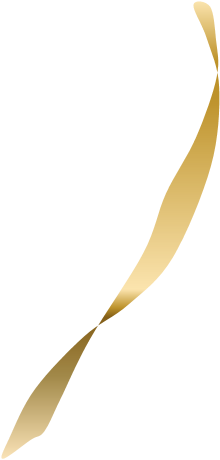 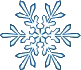 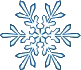 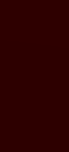 2023
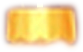 Zalig Kerstmis!
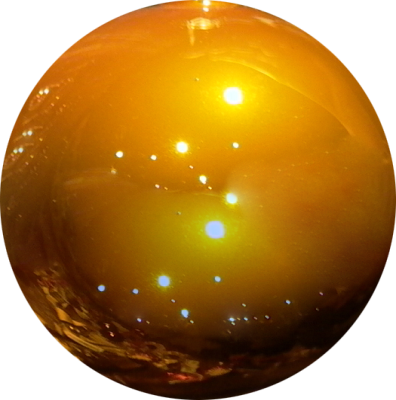 Zalig Kerstmis !
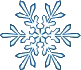 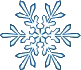 Zalig Kerstmis !
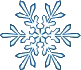 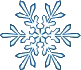 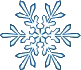 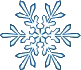 K.BO. Raamsdonk